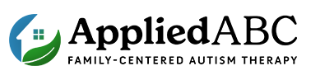 Insurance Policy Updates 2023
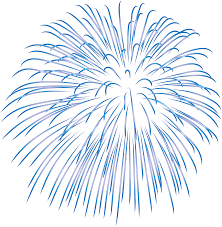 Hello Applied BCBA Providers!
Happy New Year! 

With a New Year comes policy revisions! Please use this guide to navigate new changes and updates. These revisions may impact authorization approvals. 

Thank you for your continued dedication and hard work! We appreciate you!
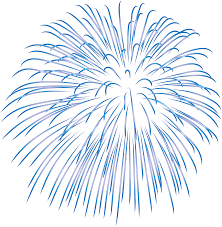 GA Medicaid Revisions
Added info related to Graph Baseline and School-Based ABA
Moved* Please Note: Only one (1) reconsideration request submission per prior authorization (PA) request following a peer denial can be submitted.
Added Katie Beckett (Medicaid Waiver)-PA’s cannot be made retro or backdated under any circumstance or for any reason including Katie Beckett approvals with retroactive eligibility dates
Use of Applied Behavioral Services (ABS) in no way precludes other treatment inventions with ABS such as PT, OT, and other forms of behavioral therapy, family therapy, and/or medication management.
GA Medicaid Graph Requirements
All graphs must be legible with the x axis (horizontal) of the line graph labeled with session dates and the y axis (vertical) of the line graph providing the quantifiable measurement of the behavior that was recorded.
The line graph should be in a ratio of 2:3 (i.e., If the y axis is 4 inches, the x axis should be 6 inches).
Condition labels and legends should be utilized when more than one behavior is being graphed.
Maximum number of 3 behaviors or targets on a single graph.
Graph date format: The behavior assessment graph should include the member initials as well as the date in a month/day/year format and must have been conducted/dated no more than two (2) months prior to the Treatment Services PA request effective date.
Baseline data: Baseline is a data measurement that is collected prior to intervention that provides a starting point for comparison. This data must be measurable and indicate the member’s present level of responding directly related to treatment plan goals.
Phase change lines or other indicators should be used to separate baseline data from intervention data as well as any changes to the intervention and/or varying levels of service
GA Medicaid Revisions Continued
School Plan: If ABA therapy is being provided in the school setting, the plan of care must outline a separate school plan that clearly defines the behaviors that are being targeted for reduction specific to this setting, lists behavior reduction goals and include line graphs that meet ASD policy guidelines.
Skill acquisition goals should not be implemented in this setting as the primary objective should be reducing maladaptive behaviors that impede the member’s ability to engage in academic tasks.
GA Medicaid Acceptable Assessments
VBMAPP, ABLLS, AFLS- all approved standalone assessments
Can be conducted ONLY IN ADDITION TO one of the above assessments: Vineland, SRS 2, Social Savy
FAST: This must be conducted every reauthorization (6-month period)
Resources
Graphing Template
GA Medicaid Policy 

Videos:
Excel Charts & Graphs: Learn the Basics for a Quick Start – YouTube
How To Make A Line Graph In Excel-EASY Tutorial - YouTube